Počasie a voľby
Mgr. Jakub Jusko
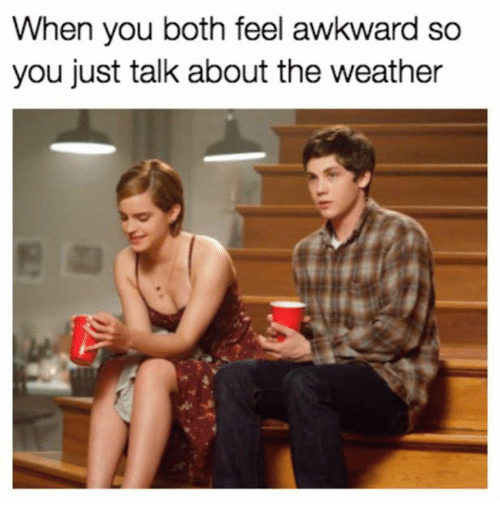 2
Počasie a ľudia
Úvahy o vplyve počasia od nepamäti – Hippokrates, Montesquieu

Vzťah klímy a osobnosti, inteligencie, plodnosti, tónu hlasu,...

Počasie a správanie človeka:
Nálada
Kognitívne schopnosti
Agresivita, kriminalita 
Nakupovanie (dáždniky, burza) 
Nezištná pomoc
Hodnotenie iného pohlavia
3
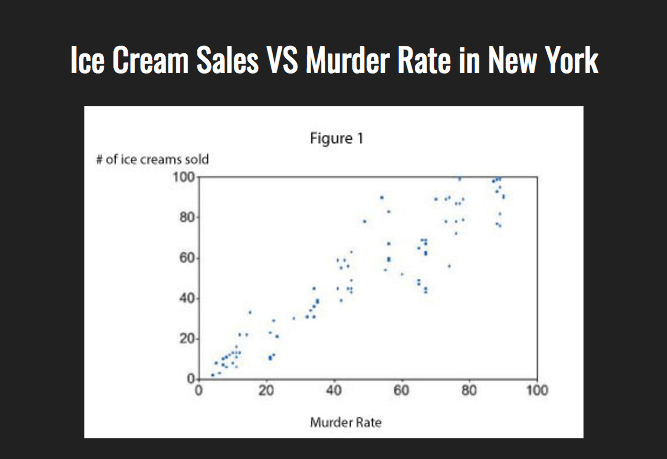 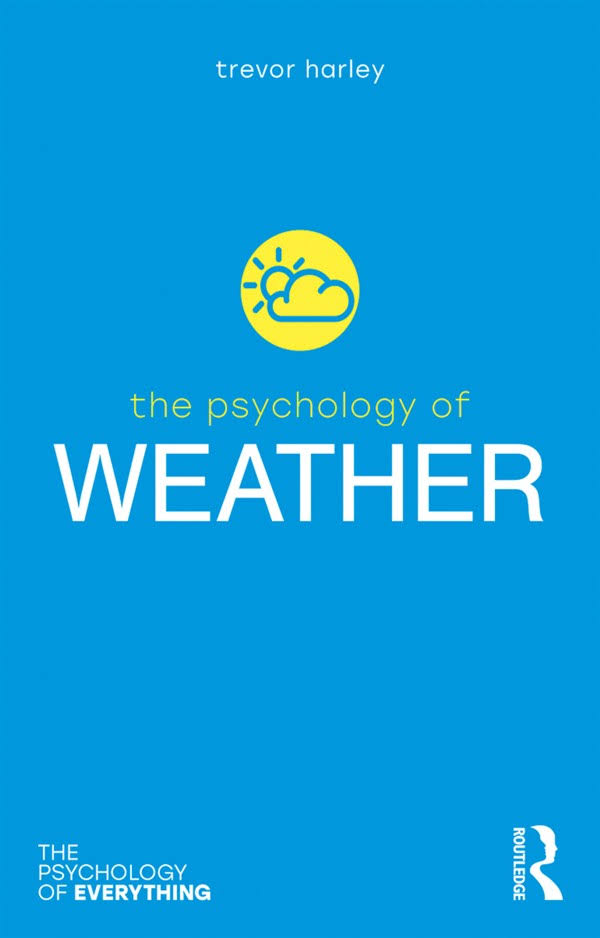 4
Počasie a politika
Protesty (demonštrácie v Dánsku, hnutie Tea Party v USA)

Door-to-door kampaň

Referendá (Švajčiarsko, UK)

Účasť vo voľbách:
-Jedna z „hot issues“ politického výskumu
-Vysoká účasť ako znak istej spokojnosti s demokratickým systémom
-Rôzne vplyvy: mikro-úroveň, makro-úroveň
5
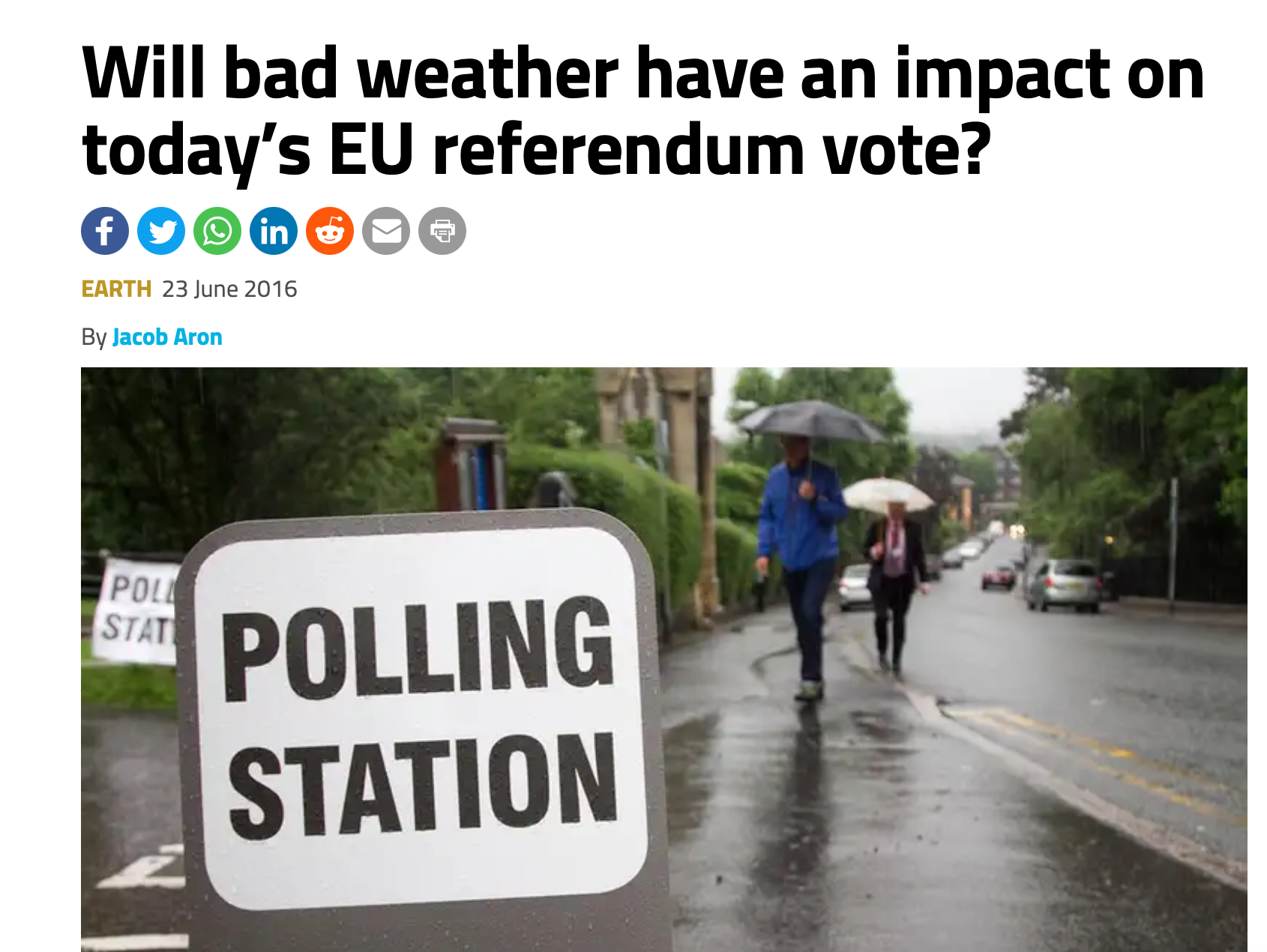 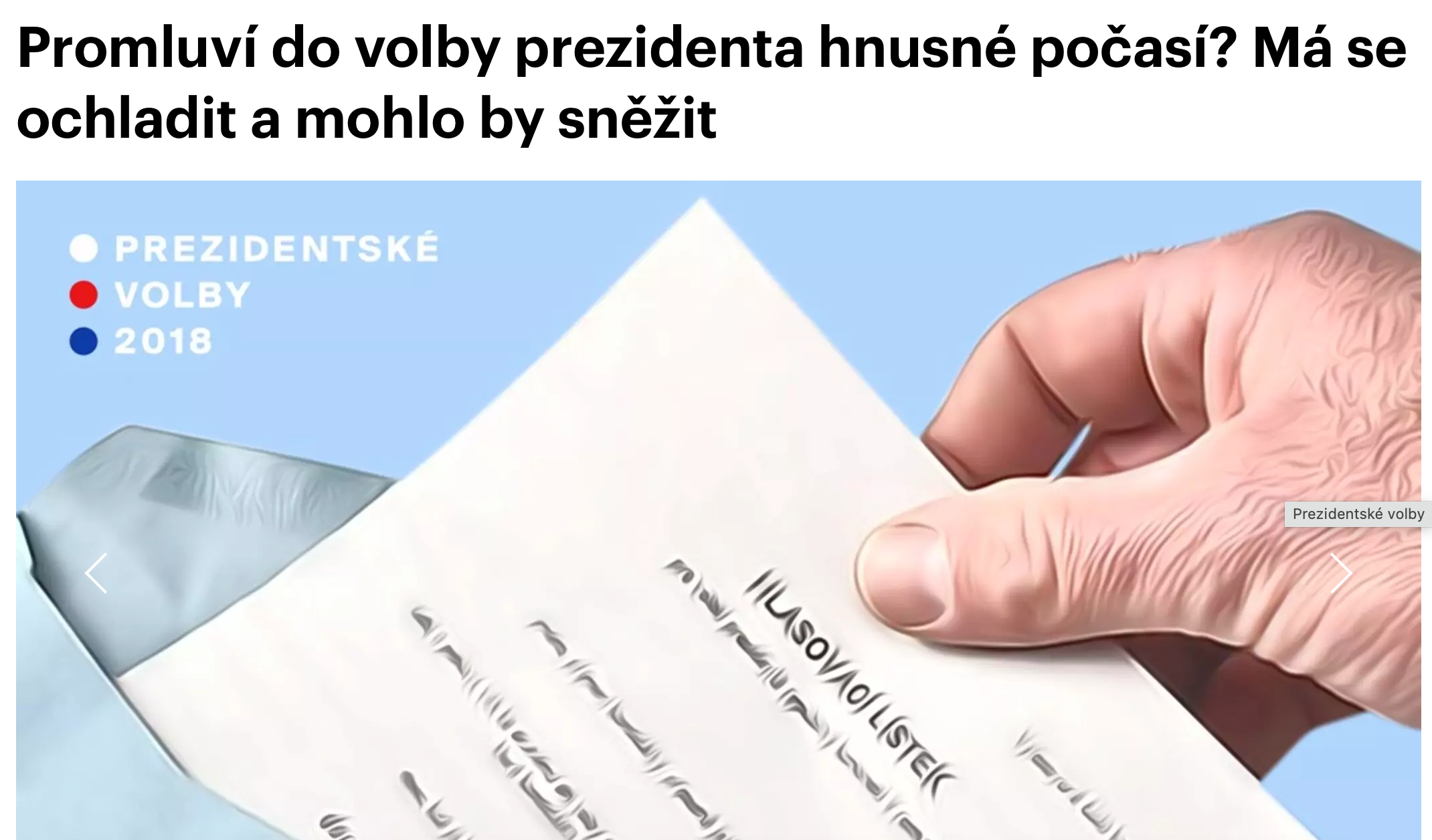 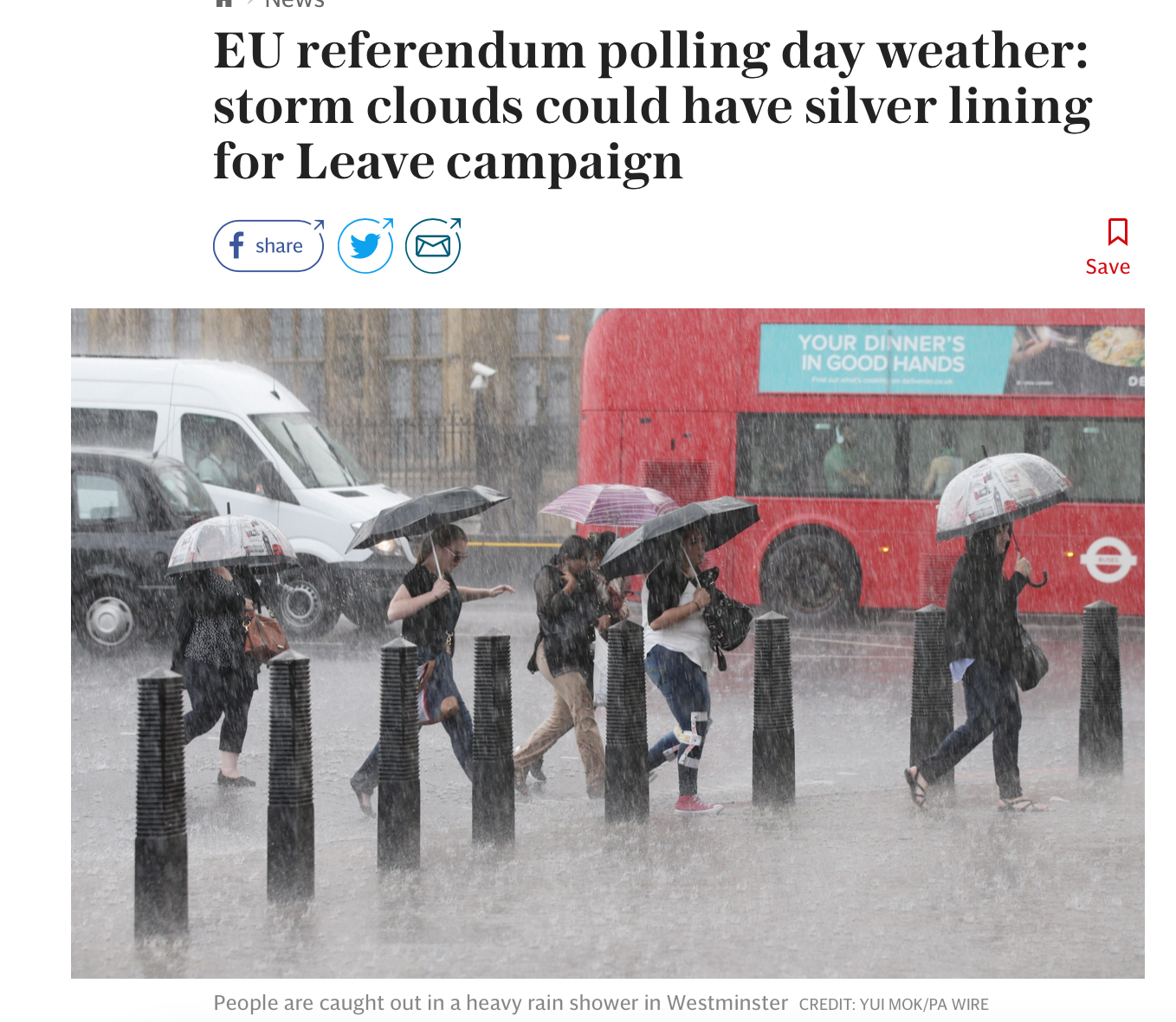 6
Teória racionálnej voľby
Downs (1957), Riker a Ordeshook (1968)

Akcia jednotlivca ako prostriedok dosiahnutia cieľa

Občan kalkuluje, aké benefity a náklady sú s voľbou spojené

R = PB - C

Volič by mal odvoliť, ak PB > C

Modifikovaná verzia: R = PB – C + D
7
Teória racionálnej voľby
Náklady na volenie:
Nutnosť registrácie pred voľbami
Cesta od bydliska k volebnej miestnosti
Čas pri rozhodovaní sa
Čas strávený cestovaním
Počasie (nálada, obliekanie sa, nepríjemná cesta, nebezpečenstvo úrazu)


Ak sú benefity a náklady približne rovnaké, aj malá zmena v deň volieb (napr. počasie) môže presvedčiť voliča
8
Efekt počasia na volebnú účasť v praxi
Počasie “rozložené“ na premenné – najmä dážď, sneh, teplota, dĺžka slnečného žiarenia


Prevládajúce dôkazy:


     Dažďové zrážky         ->     Volebná účasť


USA, Kanada, Holandsko, Španielsko, Nemecko, (výnimka napr. Švédsko)
Volebná účasť znížená od 0,033 do 0,12 p.b. na 1 mm zrážok
9
Efekt počasia na volebnú účasť v praxi
Prevládajúce dôkazy:

      Teplota vzduchu         ->     Volebná účasť

Kanada, Holandsko, Francúzsko
S 1 °C nárast volebnej účasti od 0,05 do 0,44 p.b.
10
Môže to byť problém?
NIE 

Ide „len“ o volebnú účasť

Malý efekt (10 mm zrážok približne len o 1 p.b. nižšia účasť)
ÁNO

Voľby sami o sebe tesné (aj malá zmena môže rozhodnúť): Vplyv počasia na voličov strán nie je rovnaký – nepriamy vplyv na kompozíciu volebných telies 

Nové poznatky: počasie môže ovplyvniť rozhodovanie voličov (Bassi 2019)
11
Ako skúmať?
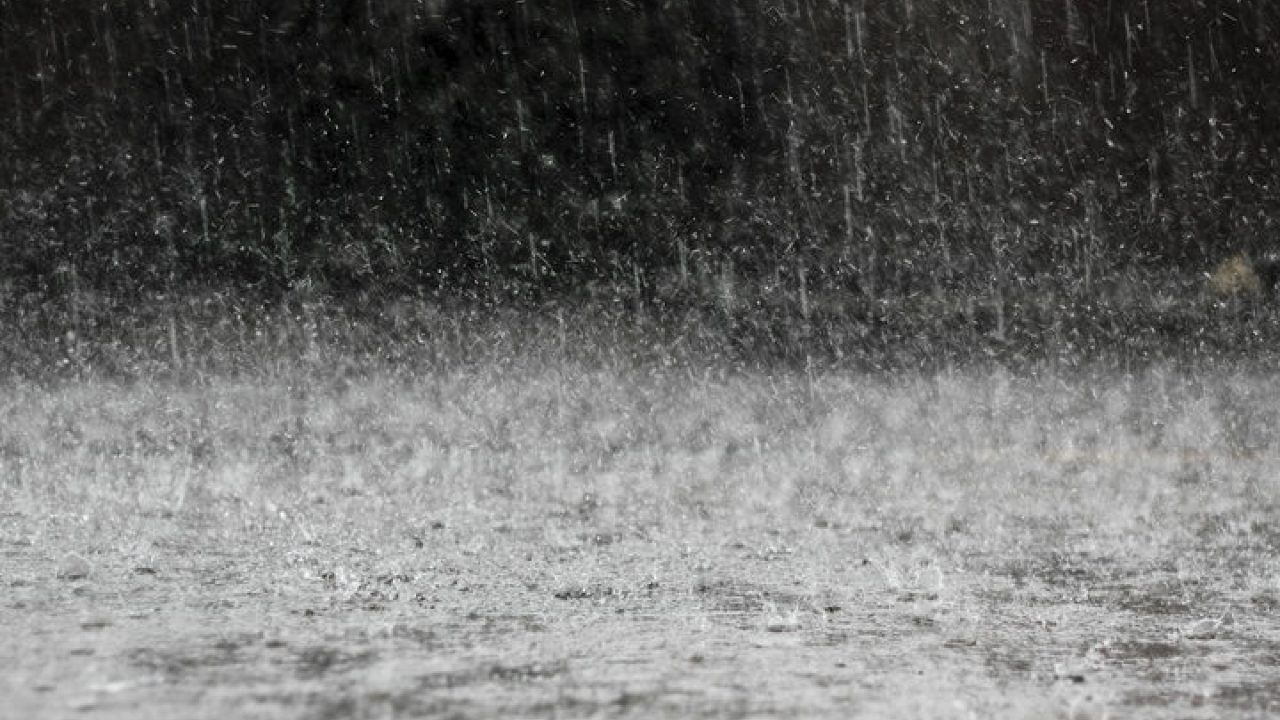 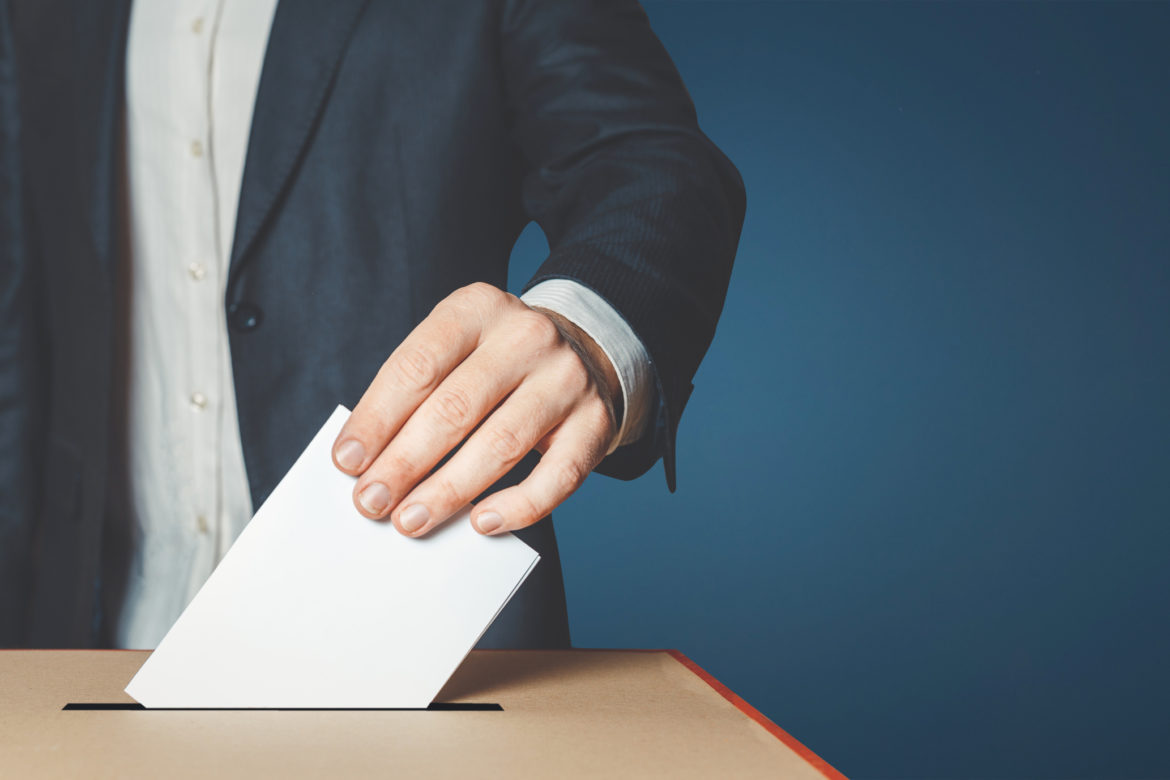 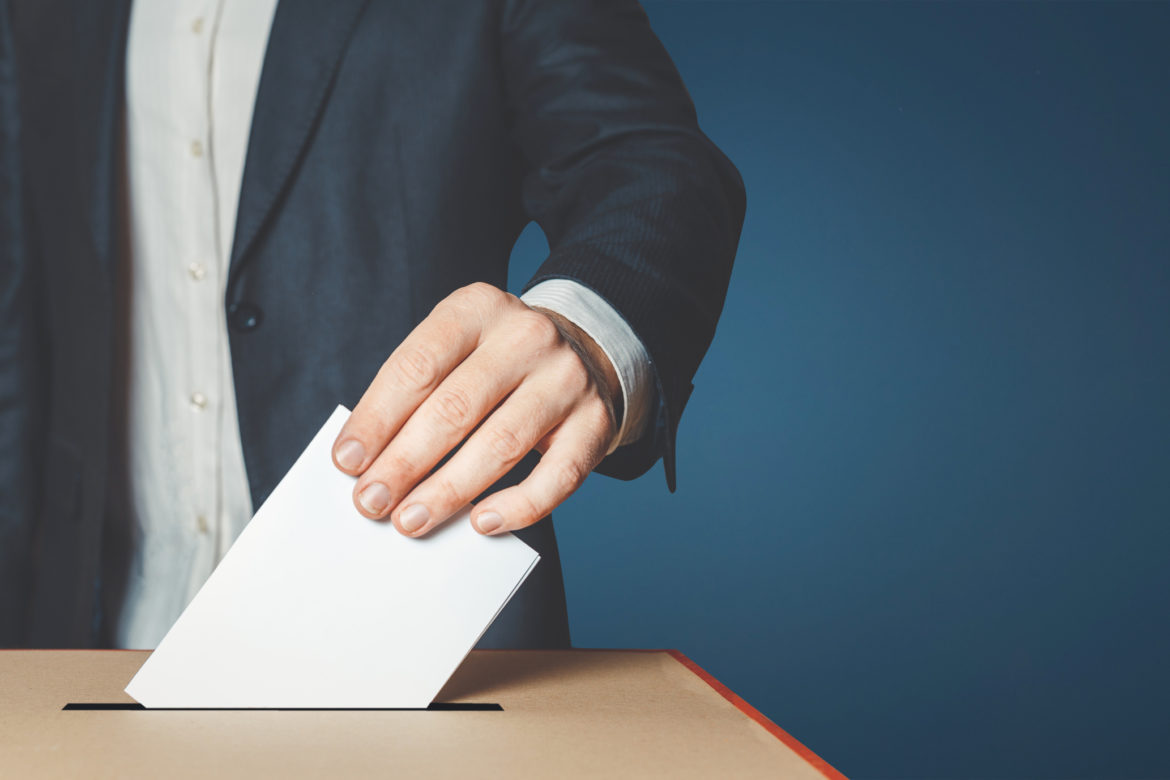 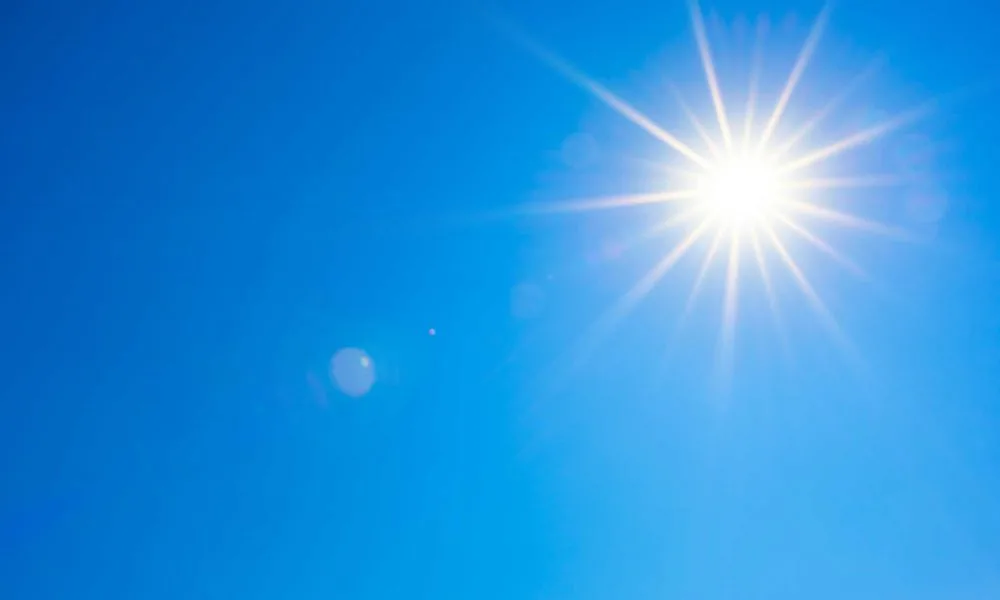 12
Krajské voľby SR
Jusko 2020

65 meteorologických staníc, 2620 obcí, 5 volieb (2001, 2005, 2009, 2013, 2017)

„Ideálne podmienky“: nepovinné, druhoradé, nízka VÚ, rovnaké obdobie

Snaha o:
 1. preukázanie vplyvu počasia (dážď + teplota) na volebnú účasť v regionálnych voľbách 
 2. poukázanie zvýhodnenia istej skupiny kandidátov (incumbenti) vplyvom dažďa
13
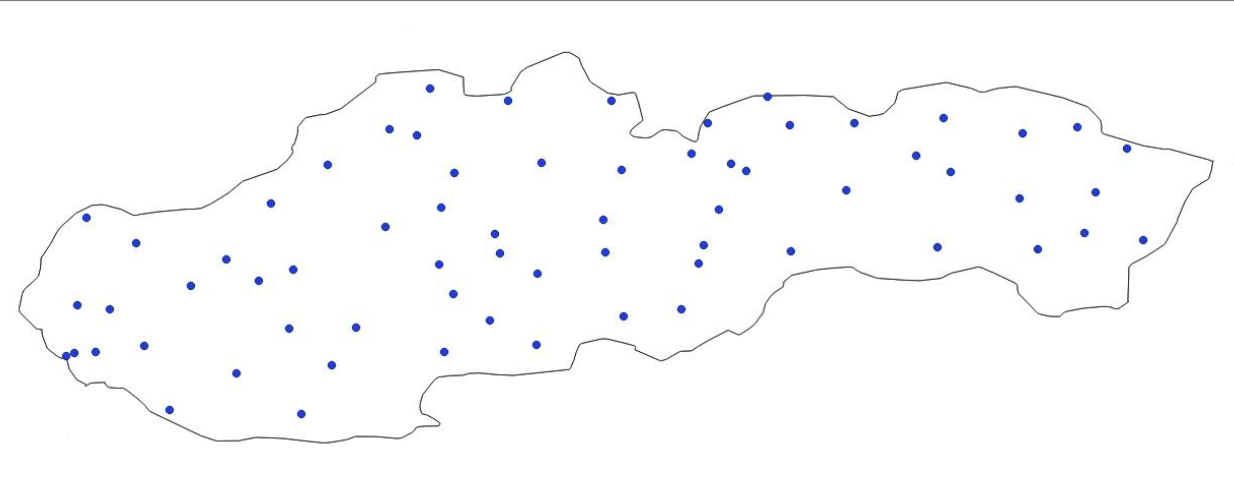 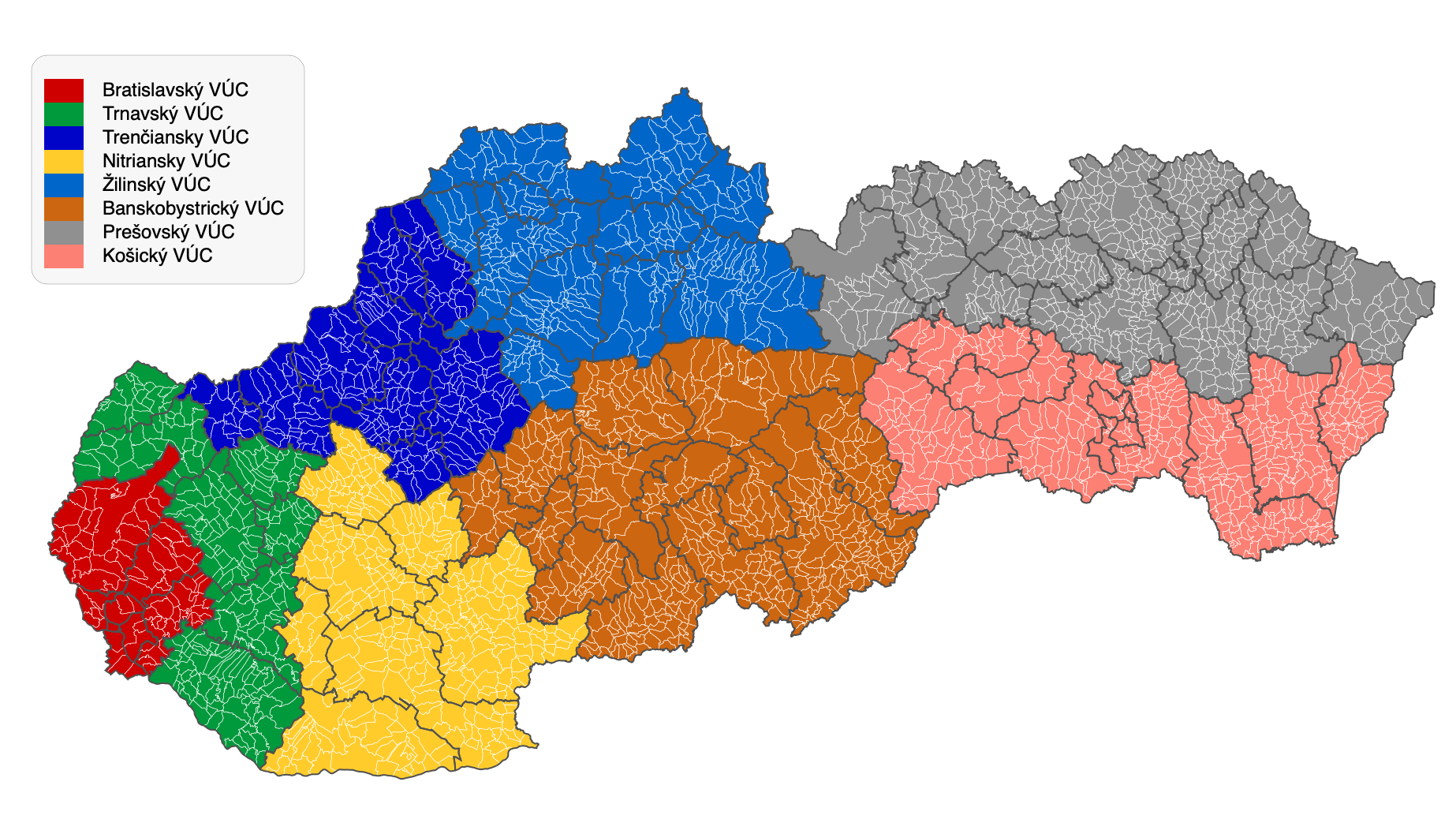 14
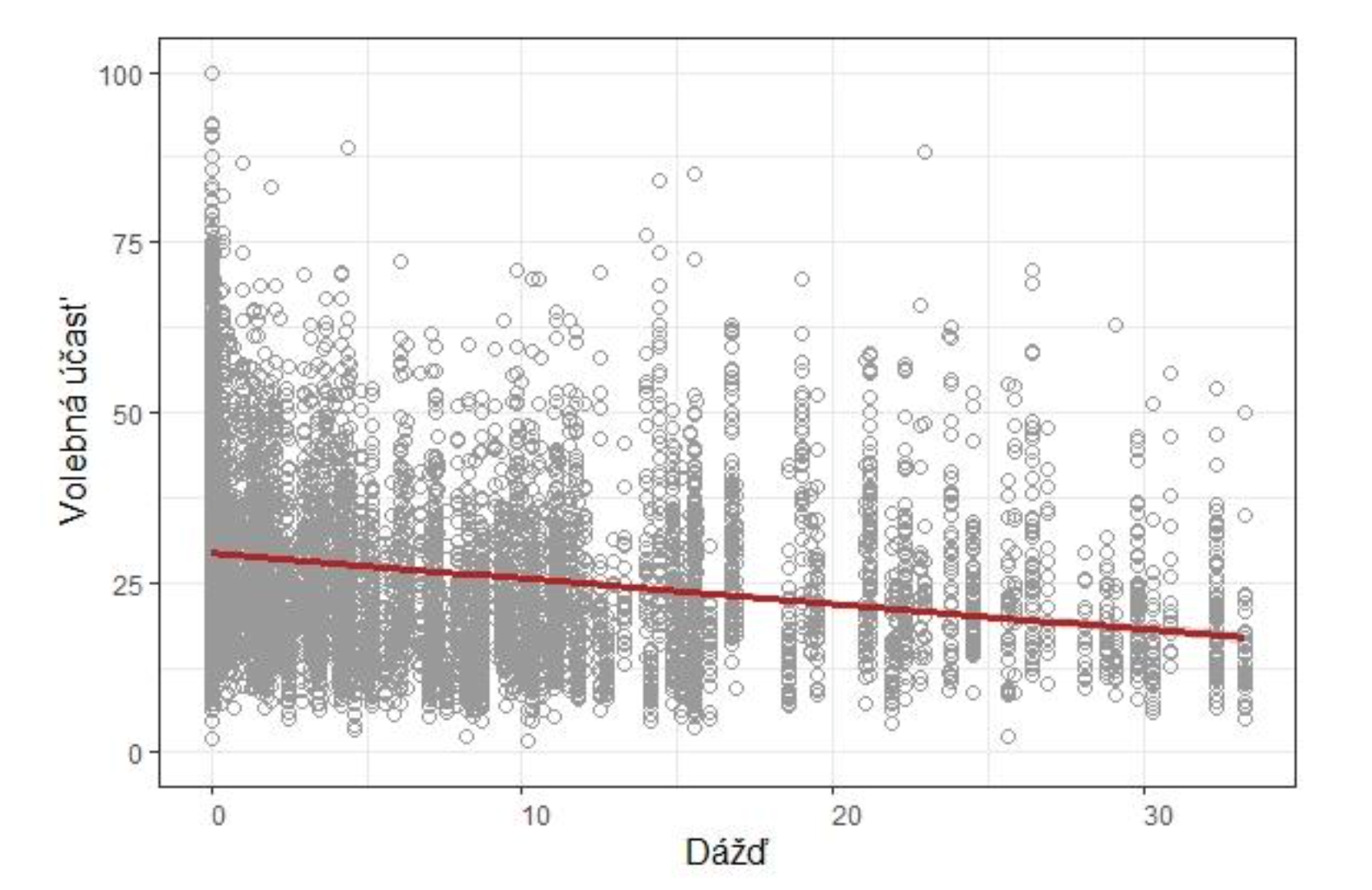 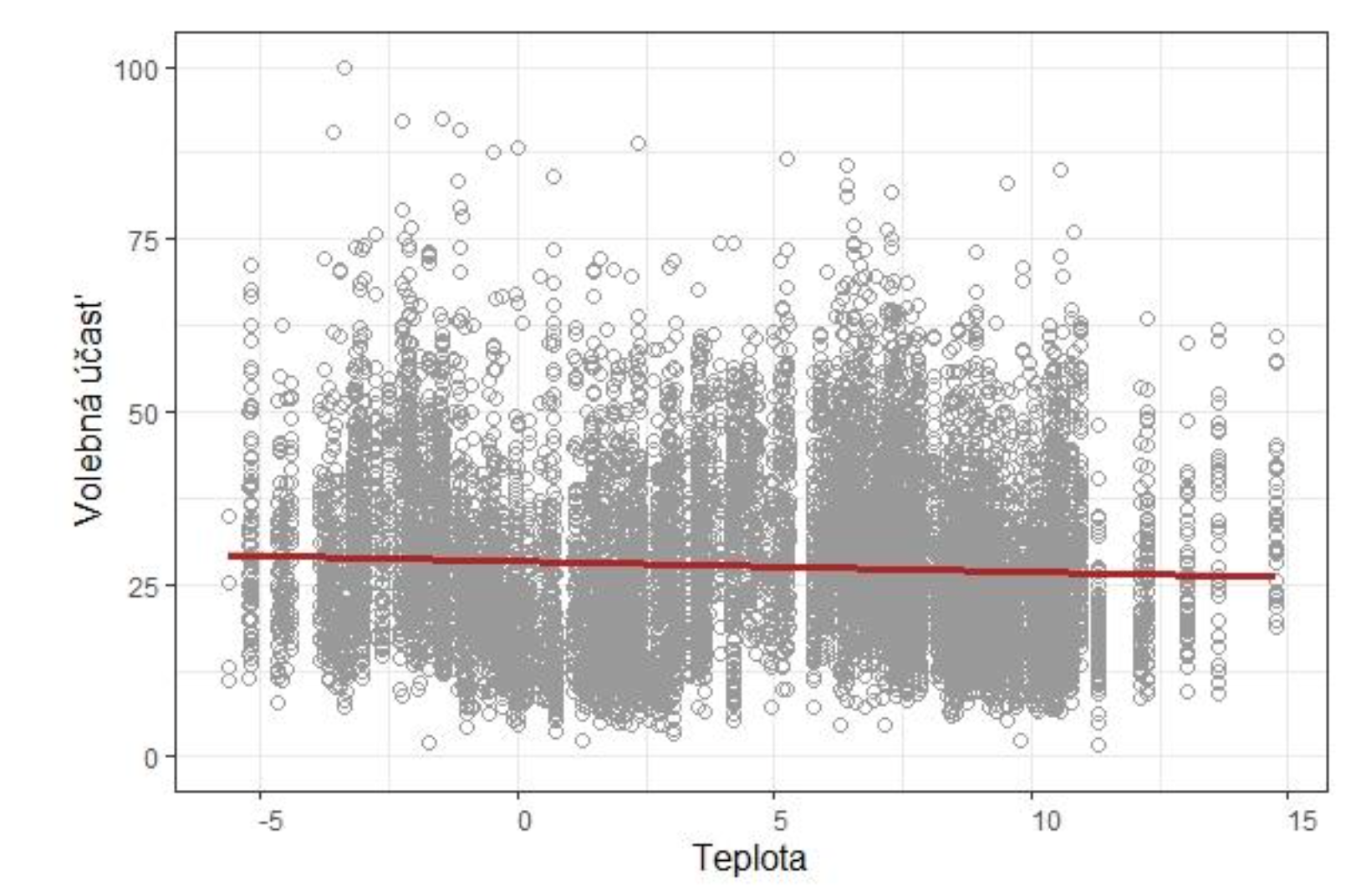 15
Krajské voľby SR
Výsledky:

1. Dážď, ktorý padal vo volebný deň v okolí obce vo všeobecnosti znižoval volebnú účasť v obci (o 0,092 p.b. na 1 mm dažďa)

2. Zvyšujúca sa priemerná teplota vzduchu znižovala volebnú účasť (o 0,591 p.b. s každým stupňom Celzia) (opačne ako sa čakalo) 

3. Obhajcovia mandátu (predseda VÚC) získavali väčší podiel hlasov skôr pri nižších zrážkach a zvyšujúcej sa teplote (opačne ako sa čakalo)
?

Pre “lepšiu“ účasť by u slovenských krajských volieb nemalo veľmi pršať ani byť veľmi teplo
16
Riešenie?
17
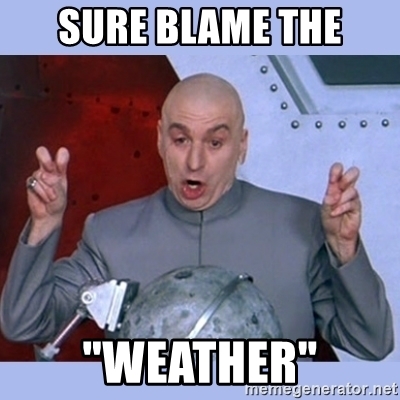 18
Literatúra
Arnold, Felix a Ronny Freier. 2016. „Only Conservatives are Voting in the Rain: Evidence from German Local and State Elections.” Electoral Studies 41, č. 1 (Marec): 216–221. 
Artés, Joaquín. 2014. „The Rain in Spain: Turnout and Partisan Voting in Spanish Elections.” European Journal of Political Economy 34, č. 1 (Jún): 126–141. 
Bassi, Anna. 2019. „Weather, Risk, and Voting: An Experimental Analysis of the Effect of Weather on Vote Choice.“ Journal of Experimental Political Science 6, č. 1 (Jar): 1–16. 
Downs, Anthony. 1957. An Economic Theory of Democracy. New York: Harper and Row. 
Eisinga, Rob, Manfred T. Grotenhuis a Ben Pelzer. 2012a. „Weather Conditions and Voter Turnout in Dutch National Parliament Elections, 1971–2010.“ International Journal of Biometeorology 56, č. 4 (Júl): 783–786 
Gomez, Brad T., Thomas G. Hansford a George A. Krause. 2007. „The Republicans Should Pray for Rain: Weather, Turnout, and Voting in U.S. Presidential Elections.“ The Journal of Politics 69, č. 3 (August): 649–663. 
Harley, Trevor. 2019. The Psychology of Weather. New York: Routledge. 
Jusko, Jakub. 2020. „Voľby pod dáždnikom: vplyv počasia na regionálne voľby na Slovensku“ Diplomová práca, Masarykova univerzita. 
Leslie, Patrick A. a Barış Arı. 2018. „Could Rainfall Have Swung the Result of the Brexit Referendum?“ Political Geography 65, č. 1 (Júl): 134–142. 
Riker, William H. a Peter C. Ordeshook. 1968. „A Theory of the Calculus of Voting.“ American Political Science Review 62, č. 1 (Marec): 25–43. 
Stockemer, Daniel a Michael Wigginton. 2018. „Fair Weather Voters: Do Canadians Stay at Home when the Weather is Bad?“ International Journal of Biometeorology 62, č. 1 (Február): 1027–1037.
19